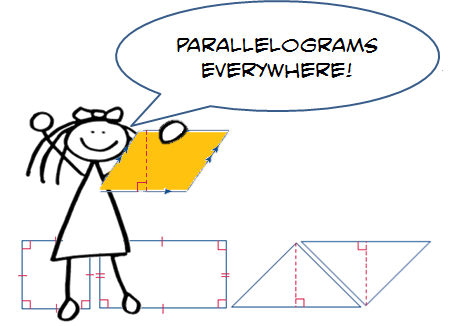 Unit 5:  Area and VolumePart I:  Area
Area of Parallelograms
Area of Triangles
Area of Trapezoids
Changes in Dimensions
Area of Composite Figures
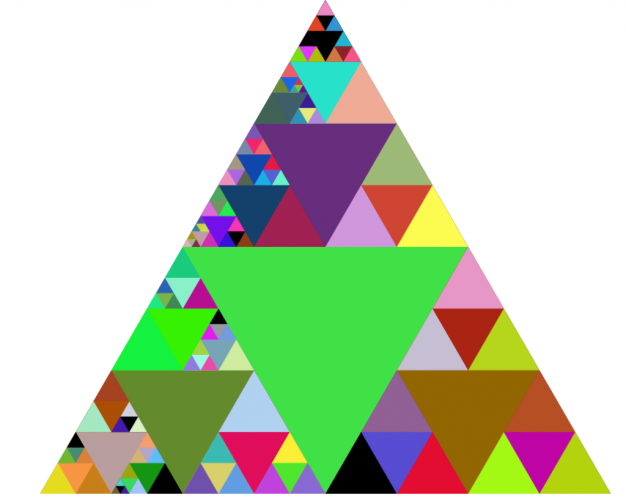 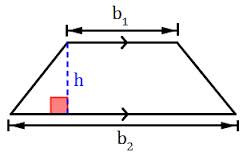 Georgia Standards
MCC6.G.1.Find the area of right triangles, other triangles, special quadrilaterals, and polygons by composing into rectangles or decomposing into triangles and other shapes; apply these 
techniques in the context of solving real world and mathematical problems.
MCC6.G.2.Find the volume of a right rectangular prism with fractional edge lengths by packing it with unit cubes of the appropriate unit fraction edge lengths, and show that the volume 
is the same as would be found by multiplying the edge lengths of the prism. Apply the formulas V = l w h and V = b h to find volumes of right rectangular prisms with fractional edge lengths in the context of solving real -world and mathematical problems.
MCC6.G.4.Represent three - dimensional figures using nets made up of rectangles and triangles, and use the nets to find the surface area of these figures.
Mathematical Practices
Make sense of problems and persevere in solving them.
Reason abstractly and quantitatively.
Construct viable arguments and critique the reasoning of others.
Model with mathematics
Use appropriate tools strategically.
Attend to precision.
Look for and make use of structure.
  Look for and express regularity in repeated reasoning
Essential Questions
How does measurement help you solve problems in everyday life?
How do you find the areas and missing dimensions of parallelograms?
How are parallelograms related to triangles and rectangles?
Vocabulary
Area:  is the number of square units needed to cover the surface of the figure.
Base:  a side or bottom.
Composite Figure:  is a figure made of two or more two-dimensional figures.
Congruent:  figures that are the same shape and size.
Formula:  an equation that shows the relationship among certain quantities.
Height:  is the perpendicular distance from the base to the opposite side.
Parallelogram:  is a quadrilateral with opposite sides parallel and opposite sides the same length.
Polygon:  is a closed figure formed by 3 or more straight lines. 
Rhombus:  is a parallelogram with four equal sides.
Homework Week
Homework Week
Homework Week
Homework Week
Homework Week
Homework Week
Homework Week
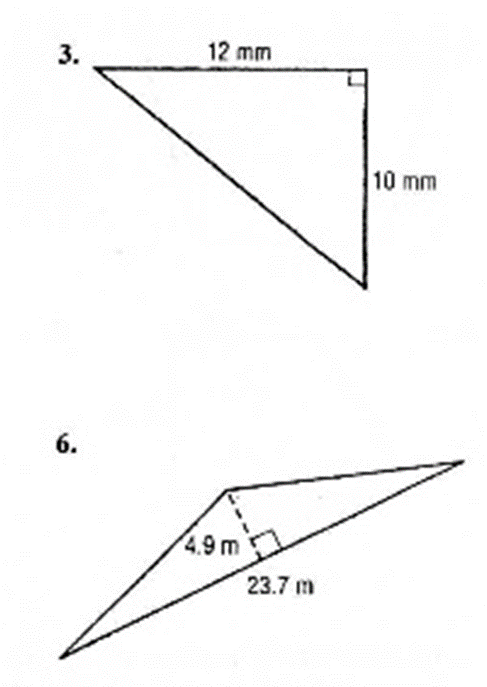 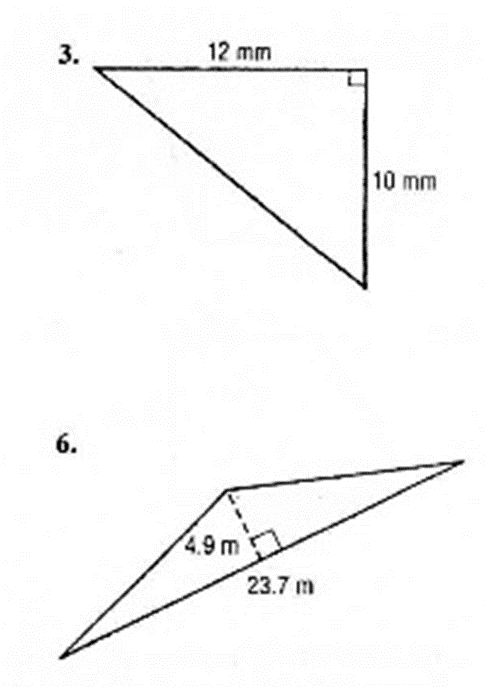 Homework Week
Homework Week
Homework Week
Homework Week
Area Foldable
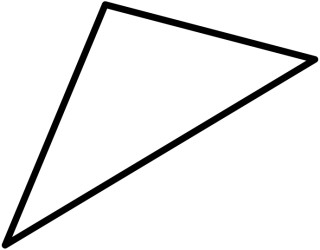 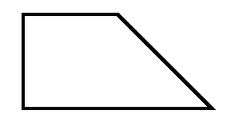 Area Foldable
Lesson 2:  Area of Triangles
Example 1:  Find the area of the Triangle.
The base is 6 units, and the height is 4 units.

A = 1/2bh               Area of triangle
A = ½(6  x  4)        Replace b with 6 and h with 4
A = ½(24) 	        Multiply
A = 12                                Divide

The area is 12 square units or 12 units2.
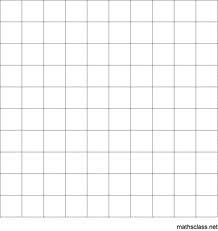 height
base
a.
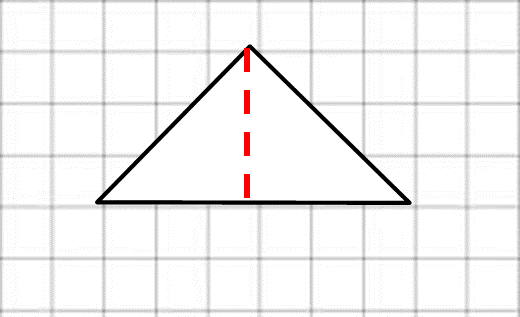 Lesson 2:  Area of Triangles
Example 2:  Find the area of the triangle.
12.1m
A = 1/2bh                 Area of triangle
A = ½(12.1)(6.4)     Replace b with 12.1 and h with 6.4
A = ½(77.44)            Multiply
A = 38.72                  Divide

The area is 38.72 square meters or 38.72 m2.
6.4 m
b.
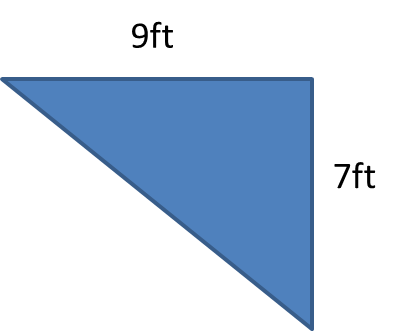 Lesson 2:  Area of Triangles
Example 3:  Find the missing dimensions of the triangle.
6cm

          A = 24 cm2
A = 1/2bh		Area of triangle
24 = ½( b x 6)   	Replace A with 24 and h with 6
(2)24 = (b x 6)  (2)      Multiply each side by 2
                  2
=   b x 6              Divide each side by 6
        6                 
8 = b                          Simplify
So, the base is 8 centimeters.
Lesson 2:  Area of Triangles
Got It? Do these problems to find out.
c.                                               d.
A = 40 m2
h
A = 72 yd2
8m
12 yd
b
Lesson 2:  Area of Triangles
Example 4:  the front of a camping tent has the dimensions shown. How much material was used to make the front of the tent?
A = 1/2bh
A = ½ (5)(3)
A = ½(15) or 
A = 7.5 
The front of the tent has an area of 7.5 square feet.
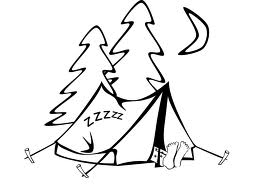 3 ft
5 ft
Lesson 2:  Area of Triangles
Guided Practice
Find the area of each triangle.
1.                                           2. 


3.
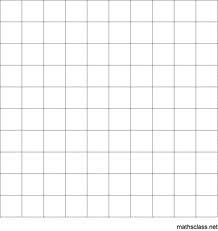 8ft
12 ft
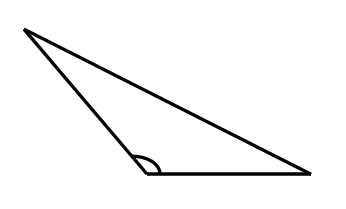 11.25m
15.6m
Lesson 2:  Area of Triangles
Guided Practice:  Find the area of each Triangle.
Tashawn designs uniquely shaped ceramic floor tiles.  What is the base of the tile shown?
		b
              6in
										                A = 21 in2
Emily made a triangular paper box                       as shown.  What is the area of the                      top of the box?
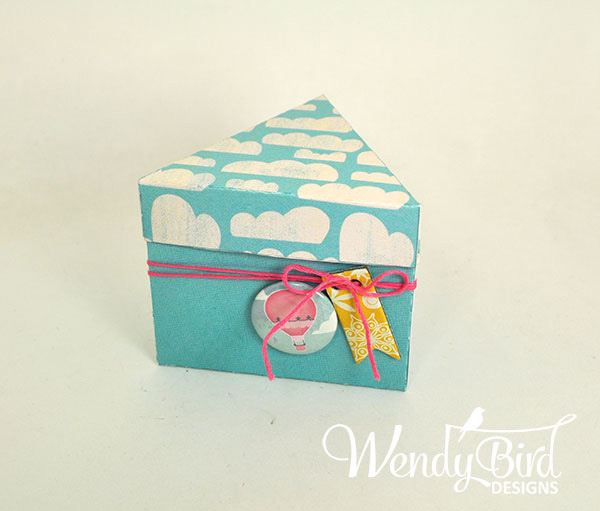 9 cm
10cm
Lesson 2:  Area of Triangles
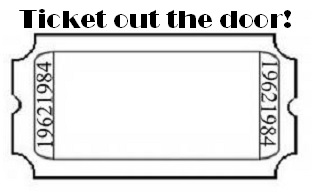 How is the formula for the area of a triangle related to the formula for the area of a parallelogram?